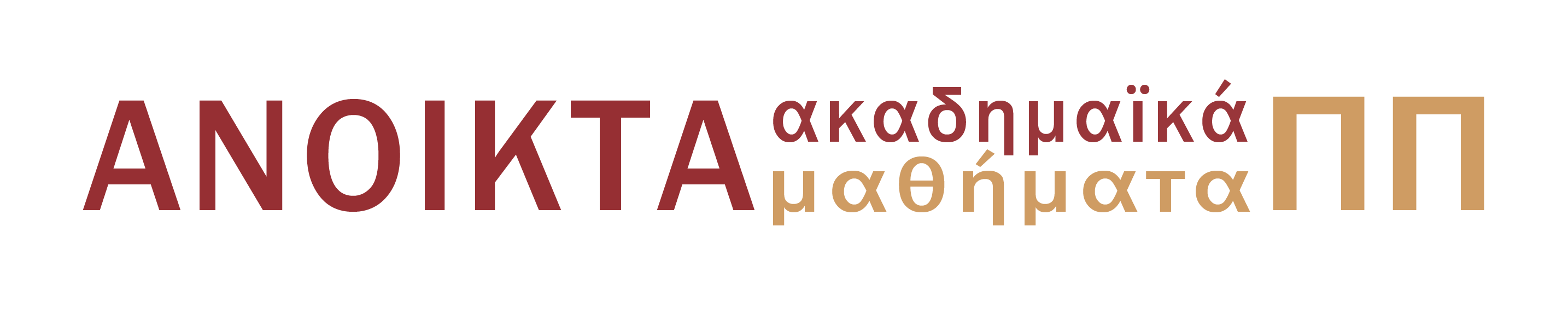 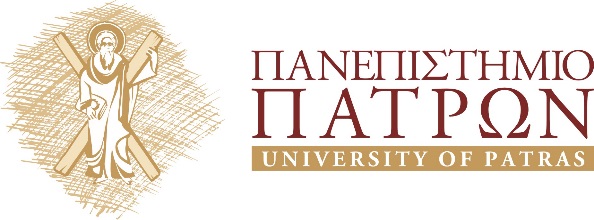 Αρχαίο Ελληνικό Δράμα: Ευριπίδης
Ενότητα 21: Ερμηνευτικές παρατηρήσεις στίχων 1121-1230 της Μήδειας
Μενέλαος Χριστόπουλος
Τμήμα Φιλολογίας
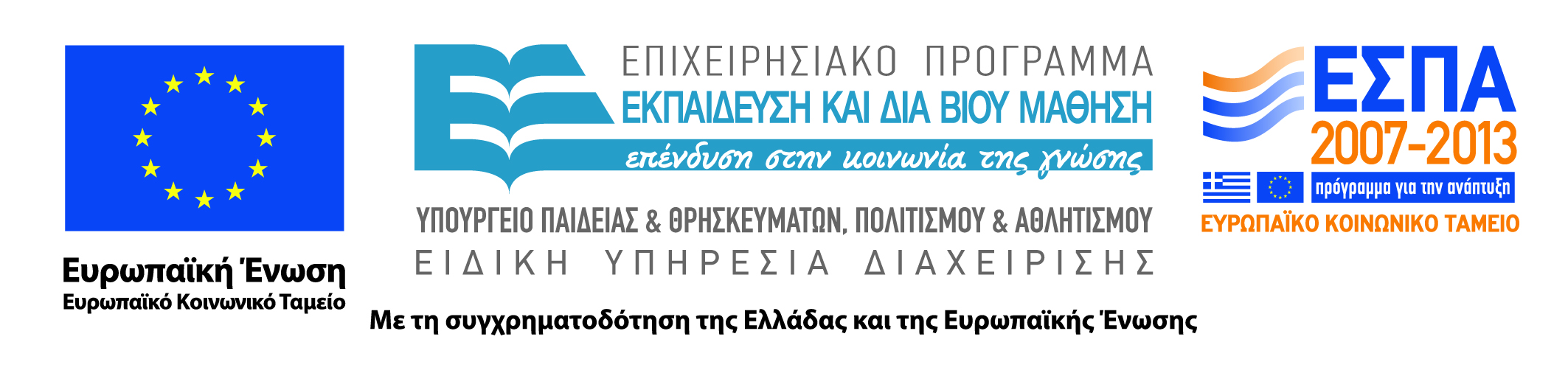 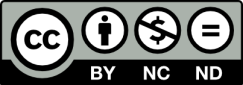 Άδειες Χρήσης
Το παρόν εκπαιδευτικό υλικό υπόκειται σε άδειες χρήσης Creative Commons. 
Για εκπαιδευτικό υλικό, όπως εικόνες, που υπόκειται σε άλλου τύπου άδειας χρήσης, η άδεια χρήσης αναφέρεται ρητώς.
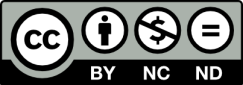 2
Χρηματοδότηση
Το παρόν εκπαιδευτικό υλικό έχει αναπτυχθεί στα πλαίσια του εκπαιδευτικού έργου του διδάσκοντα.
Το έργο «Ανοικτά Ακαδημαϊκά Μαθήματα στο Πανεπιστήμιο Πατρών» έχει χρηματοδοτήσει μόνο τη αναδιαμόρφωση του εκπαιδευτικού υλικού. 
Το έργο υλοποιείται στο πλαίσιο του Επιχειρησιακού Προγράμματος «Εκπαίδευση και Δια Βίου Μάθηση» και συγχρηματοδοτείται από την Ευρωπαϊκή Ένωση (Ευρωπαϊκό Κοινωνικό Ταμείο) και από εθνικούς πόρους.
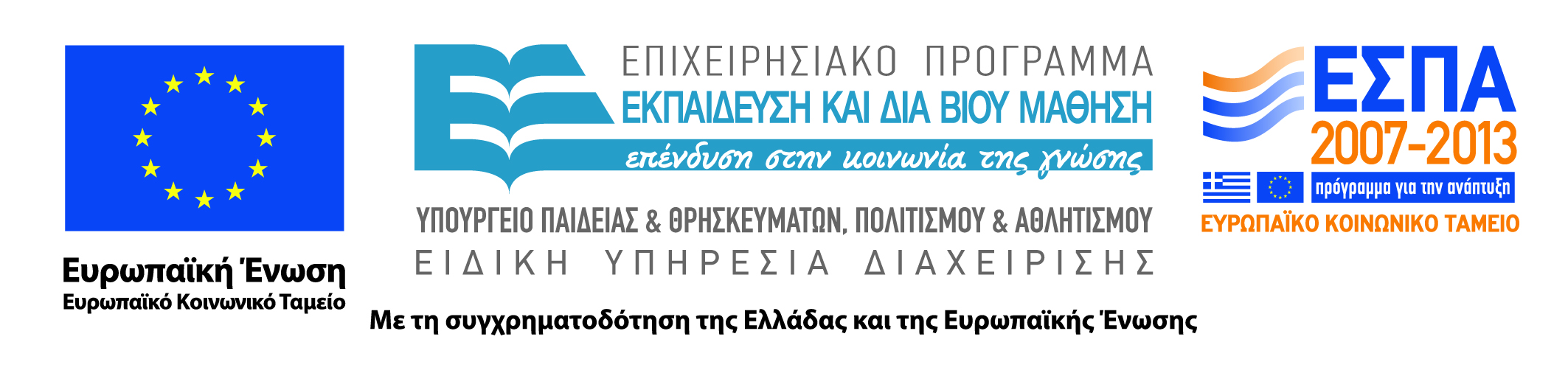 3
Σκοποί  ενότητας
Η ενότητα στοχεύει στην παροχή βασικών πληροφοριών για την ερμηνεία των στίχων 1121-1230 της Μήδειας, που αποτελεί το βασικό αντικείμενο μελέτης του μαθήματος, καθώς και στην παρουσίαση των έργων Βάκχαι, Ῥῆσος, Κύκλωψ.
4
Περιεχόμενα ενότητας
Κάθε ενότητα περιλαμβάνει ερμηνευτικά σχόλια σε στίχους της Μήδειας, καθώς και βασικές πληροφορίες για την υπόθεση και την χρονολόγηση των σωζόμενων έργων του Ευριπίδη. Η παρούσα ενότητα εστιάζει στους στίχους 1121-1230 της Μήδειας, ενώ στο δεύτερο μέρος της παρουσιάζονται τα έργα Βάκχαι, Ῥῆσος, Κύκλωψ (τα αρχεία PowerPoint περιέχουν βασικά στοιχεία των παρουσιαζόμενων ευριπίδειων έργων και το αρχαίο κείμενο της Μήδειας).
5
Ευριπίδου Μήδεια
Στίχοι 1121-1230
Βάκχαι
Παραστάθηκε μετά τον θάνατο του Ευριπίδη.
Πρόσωπα του έργου:
Διόνυσος
Κάδμος
Τειρεσίας
Πενθέας
Υπηρέτης
Αγγελιαφόρος
Αγαύη
7
Ῥῆσος
Η πατρότητά του έχει αμφισβητηθεί.
Πρόσωπα του έργου:
Έκτορας
Δόλωνας
Ρήσος
Διομήδης
Οδυσσέας
Αθηνά
Πάρης
Μούσα
8
Κύκλωψ
Το μοναδικό πλήρως σωζόμενο σατυρικό δράμα.
Πρόσωπα του έργου:
Σειληνός
Οδυσσέας
Πολύφημος
9
Στίχοι 1121-1135 Μήδειας
ΑΓΓΕΛΟΣὦ δεινὸν ἔργον παρανόμως εἰργασμένη͵Μήδεια͵ φεῦγε φεῦγε͵ μήτε ναΐανλιποῦσ΄ ἀπήνην μήτ΄ ὄχον πεδοστιβῆ.Μη. τί δ΄ ἄξιόν μοι τῆσδε τυγχάνει φυγῆς;Αγ. ὄλωλεν ἡ τύραννος ἀρτίως κόρη        (1125)Κρέων θ΄ ὁ φύσας φαρμάκων τῶν σῶν ὕπο.Μη. κάλλιστον εἶπας μῦθον͵ ἐν δ΄ εὐεργέταιςτὸ λοιπὸν ἤδη καὶ φίλοις ἐμοῖς ἔσῃ.Αγ. τί φῄς; φρονεῖς μὲν ὀρθὰ κοὐ μαίνῃ͵ γύναι͵ἥτις͵ τυράννων ἑστίαν ᾐκισμένη͵ 1130χαίρεις κλύουσα κοὐ φοβῇ τὰ τοιάδε;Μη. ἔχω τι κἀγὼ τοῖς γε σοῖς ἐναντίονλόγοισιν εἰπεῖν· ἀλλὰ μὴ σπέρχου͵ φίλος͵λέξον δέ· πῶς ὤλοντο; δὶς τόσον γὰρ ἂντέρψειας ἡμᾶς͵ εἰ τεθνᾶσι παγκάκως.        (1135)
10
Στίχοι 1136-1150 Μήδειας
Αγ. ἐπεὶ τέκνων σῶν ἦλθε δίπτυχος γονὴσὺν πατρί͵ καὶ παρῆλθε νυμφικοὺς δόμους͵ἥσθημεν οἵπερ σοῖς ἐκάμνομεν κακοῖςδμῶες· δι΄ ὤτων δ΄ εὐθὺς ἦν πολὺς λόγοςσὲ καὶ πόσιν σὸν νεῖκος ἐσπεῖσθαι τὸ πρίν.        (1140)κυνεῖ δ΄ ὃ μέν τις χεῖρ΄͵ ὃ δὲ ξανθὸν κάραπαίδων· ἐγὼ δὲ καὐτὸς ἡδονῆς ὕποστέγας γυναικῶν σὺν τέκνοις ἅμ΄ ἑσπόμην.δέσποινα δ΄ ἣν νῦν ἀντὶ σοῦ θαυμάζομεν͵πρὶν μὲν τέκνων σῶν εἰσιδεῖν ξυνωρίδα͵        (1145)πρόθυμον εἶχ΄ ὀφθαλμὸν εἰς Ἰάσονα·ἔπειτα μέντοι προὐκαλύψατ΄ ὄμματαλευκήν τ΄ ἀπέστρεψ΄ ἔμπαλιν παρηίδα͵παίδων μυσαχθεῖσ΄ εἰσόδους· πόσις δὲ σὸςὀργάς τ΄ ἀφῄρει καὶ χόλον νεάνιδος        (1150)
11
Στίχοι 1151-1165 Μήδειας
λέγων τάδ΄· Οὐ μὴ δυσμενὴς ἔσῃ φίλοις͵παύσῃ δὲ θυμοῦ καὶ πάλιν στρέψεις κάρα͵φίλους νομίζουσ΄ οὕσπερ ἂν πόσις σέθεν͵δέξῃ δὲ δῶρα καὶ παραιτήσῃ πατρὸςφυγὰς ἀφεῖναι παισὶ τοῖσδ΄͵ ἐμὴν χάριν;        (1155)ἣ δ΄ ὡς ἐσεῖδε κόσμον͵ οὐκ ἠνέσχετο͵ἀλλ΄ ᾔνεσ΄ ἀνδρὶ πάντα͵ καὶ πρὶν ἐκ δόμωνμακρὰν ἀπεῖναι πατέρα καὶ παῖδας͵ [σέθεν]λαβοῦσα πέπλους ποικίλους ἠμπέσχετο͵χρυσοῦν τε θεῖσα στέφανον ἀμφὶ βοστρύχοις        (1160)λαμπρῷ κατόπτρῳ σχηματίζεται κόμην͵ἄψυχον εἰκὼ προσγελῶσα σώματος.κἄπειτ΄ ἀναστᾶσ΄ ἐκ θρόνων διέρχεταιστέγας͵ ἁβρὸν βαίνουσα παλλεύκῳ ποδί͵δώροις ὑπερχαίρουσα͵ πολλὰ πολλάκις        (1165)
12
Στίχοι 1166- 1180 Μήδειας
τένοντ΄ ἐς ὀρθὸν ὄμμασι σκοπουμένη.τοὐνθένδε μέντοι δεινὸν ἦν θέαμ΄ ἰδεῖν·χροιὰν γὰρ ἀλλάξασα λεχρία πάλινχωρεῖ τρέμουσα κῶλα καὶ μόλις φθάνειθρόνοισιν ἐμπεσοῦσα μὴ χαμαὶ πεσεῖν.        (1170)καί τις γεραιὰ προσπόλων͵ δόξασά πουἢ Πανὸς ὀργὰς ἤ τινος θεῶν μολεῖν͵ἀνωλόλυξε͵ πρίν γ΄ ὁρᾷ διὰ στόμαχωροῦντα λευκὸν ἀφρόν͵ ὀμμάτων τ΄ ἄποκόρας στρέφουσαν͵ αἷμά τ΄ οὐκ ἐνὸν χροΐ·        (1175)εἶτ΄ ἀντίμολπον ἧκεν ὀλολυγῆς μέγανκωκυτόν. εὐθὺς δ΄ ἣ μὲν ἐς πατρὸς δόμουςὥρμησεν͵ ἣ δὲ πρὸς τὸν ἀρτίως πόσιν͵φράσουσα νύμφης συμφοράν· ἅπασα δὲστέγη πυκνοῖσιν ἐκτύπει δρομήμασιν.        (1180)
13
Στίχοι 1181-1195 Μήδειας
ἤδη δ΄ ἀνέλκων κῶλον ἔκπλεθρον δρόμουταχὺς βαδιστὴς τερμόνων ἂν ἥπτετο͵ἣ δ΄ ἐξ ἀναύδου καὶ μύσαντος ὄμματοςδεινὸν στενάξασ΄ ἡ τάλαιν΄ ἠγείρετο.διπλοῦν γὰρ αὐτῇ πῆμ΄ ἐπεστρατεύετο·        (1185)χρυσοῦς μὲν ἀμφὶ κρατὶ κείμενος πλόκοςθαυμαστὸν ἵει νᾶμα παμφάγου πυρός͵πέπλοι δὲ λεπτοί͵ σῶν τέκνων δωρήματα͵λεπτὴν ἔδαπτον σάρκα τῆς δυσδαίμονος.φεύγει δ΄ ἀναστᾶσ΄ ἐκ θρόνων πυρουμένη͵        (1190)σείουσα χαίτην κρᾶτά τ΄ ἄλλοτ΄ ἄλλοσε͵ῥῖψαι θέλουσα στέφανον· ἀλλ΄ ἀραρότωςσύνδεσμα χρυσὸς εἶχε͵ πῦρ δ΄͵ ἐπεὶ κόμηνἔσεισε͵ μᾶλλον δὶς τόσως ἐλάμπετο.πίτνει δ΄ ἐς οὖδας συμφορᾷ νικωμένη͵        (1195)
14
Στίχοι 1196-1210 Μήδειας
πλὴν τῷ τεκόντι κάρτα δυσμαθὴς ἰδεῖν·οὔτ΄ ὀμμάτων γὰρ δῆλος ἦν κατάστασιςοὔτ΄ εὐφυὲς πρόσωπον͵ αἷμα δ΄ ἐξ ἄκρουἔσταζε κρατὸς συμπεφυρμένον πυρί͵σάρκες δ΄ ἀπ΄ ὀστέων ὥστε πεύκινον δάκρυ        (1200)γναθμοῖς ἀδήλοις φαρμάκων ἀπέῤῥεον͵δεινὸν θέαμα· πᾶσι δ΄ ἦν φόβος θιγεῖννεκροῦ· τύχην γὰρ εἴχομεν διδάσκαλον.πατὴρ δ΄ ὁ τλήμων συμφορᾶς ἀγνωσίᾳἄφνω προσελθὼν δῶμα προσπίτνει νεκρῷ·        (1205)ᾤμωξε δ΄ εὐθύς͵ καὶ περιπτύξας χέραςκυνεῖ προσαυδῶν τοιάδ΄· Ὦ δύστηνε παῖ͵τίς σ΄ ὧδ΄ ἀτίμως δαιμόνων ἀπώλεσε;τίς τὸν γέροντα τύμβον ὀρφανὸν σέθεντίθησιν; οἴμοι͵ συνθάνοιμί σοι͵ τέκνον.        (1210)
15
Στίχοι 1211-1220 Μήδειας
ἐπεὶ δὲ θρήνων καὶ γόων ἐπαύσατο͵χρῄζων γεραιὸν ἐξαναστῆσαι δέμαςπροσείχεθ΄ ὥστε κισσὸς ἔρνεσιν δάφνηςλεπτοῖσι πέπλοις͵ δεινὰ δ΄ ἦν παλαίσματα·ὃ μὲν γὰρ ἤθελ΄ ἐξαναστῆσαι γόνυ͵        (1215)ἣ δ΄ ἀντελάζυτ΄. εἰ δὲ πρὸς βίαν ἄγοι͵σάρκας γεραιὰς ἐσπάρασσ΄ ἀπ΄ ὀστέων.χρόνῳ δ΄ ἀπέσβη καὶ μεθῆχ΄ ὁ δύσμοροςψυχήν· κακοῦ γὰρ οὐκέτ΄ ἦν ὑπέρτερος.κεῖνται δὲ νεκροὶ παῖς τε καὶ γέρων πατὴρ        (1220)
16
Στίχοι 1221-1230 Μήδειας
πέλας͵ ποθεινὴ δακρύοισι συμφορά.καί μοι τὸ μὲν σὸν ἐκποδὼν ἔστω λόγου·γνώσῃ γὰρ αὐτὴ ζημίας ἀποστροφήν.τὰ θνητὰ δ΄ οὐ νῦν πρῶτον ἡγοῦμαι σκιάν͵οὐδ΄ ἂν τρέσας εἴποιμι τοὺς σοφοὺς βροτῶν        (1225)δοκοῦντας εἶναι καὶ μεριμνητὰς λόγωντούτους μεγίστην ζημίαν ὀφλισκάνειν.θνητῶν γὰρ οὐδείς ἐστιν εὐδαίμων ἀνήρ·ὄλβου δ΄ ἐπιῤῥυέντος εὐτυχέστεροςἄλλου γένοιτ΄ ἂν ἄλλος͵ εὐδαίμων δ΄ ἂν οὔ.        (1230)
17
Τέλος Ενότητας
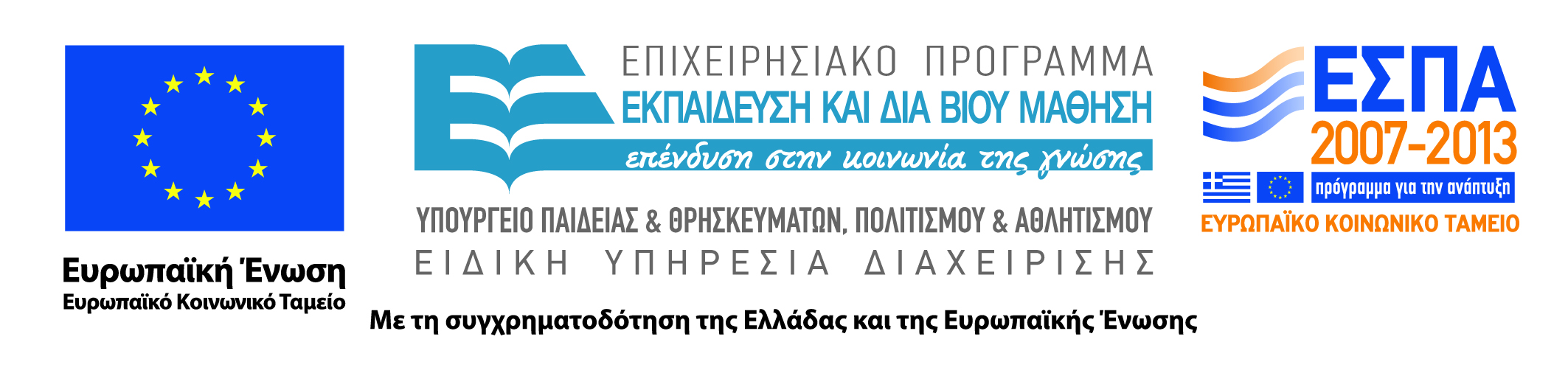 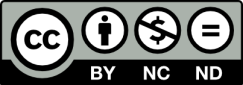